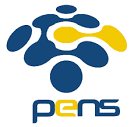 Internet of Things: Pengenalan IoT & Big Data
Sritrusta Sukaridhoto, ST, Ph.D
Internet of Things
If we had computers that knew everything there was to know about things
—using data they gathered without any help from us
—we would be able to track and count everything, and greatly reduce waste, loss and cost. 

—Kevin Ashton, That 'Internet of Things' Thing, RFID Journal, July 22, 2009
Internet of Things
2
Definisi
Internet of Things (IoT) menurut Rekomendasi ITU-T Y.2060 * didefinisikan sebagai sebuah penemuan yang mampu menyelesaikan permasalahan yang ada melalui penggabungan teknologi dan dampak sosial, sementara itu jika ditinjau dari standarisasi secara teknik, IoT dapat digambarkan seba- gai infrastruktur global untuk memenuhi kebutuhan informasi masyarakat, memungkinkan layanan canggih dengan interkoneksi baik secara fisik dan virtual berdasarkan pada yang telah ada dan perkembangan informasi serta teknologi komunikasi(ICT).
*Recommendation ITU-T Y.2060 Overview of Internet of Thing (06/2012).
Internet of Things
3
Definisi(2)
Untuk memahami definisi dari Internet of Things dapat dilihat dari gabun- gan dari 2 kata yakni ”Internet” dan ”Things”. 
Dimana ”Internet” sendiri didefinisikan sebagai sebuah jaringan komputer yang menggunakan protokol-protokol internet (TCP/IP) yang digunakan untuk berkomunikasi dan berbagi informasi dalam lingkup tertentu. 
Sementara ”Things” dapat diartikan se- bagai objek-objek dari dunia fisik yang diambil melalui sensor-sensor yang kemudian dikirim melalui Internet 
Untuk mempermudah model peny- impanan dan pertukaran informasi diperlukan adanya Teknologi Semantic. Oleh karena itu untuk mewujudkan Internet of Things diperlukan 3 kompo- nen pendukung yakni Internet, Things dan Semantic
Internet of Things
4
Definisi (3) - Paradigma
Internet of Things
5
Model Referensi IoT
Internet of Things
6
IoT Reference Model
1. Physical Devices & Controller
Terdiri dari 3 bagian, antara lain:
Sensor
Dimana sensor dapat mengidentifikasikan bagian physic dari alam. Sensor dapat berupa pengukur suhu, pengukur jarak dsb.
Embededed system (sistem benam)
Minimum sistem atau pusat pemrosesan yang berukuran kecil dan dilengkapi dengan beberapa interface IO
Gateway
Perangkat komunikasi yang menghubungkan perangkat physical dengan internet
2. Connectivity
Perangkat komunikasi yang menghubungkan antara perangkat fisik dan edge computing, bisa berupa 4G, Wifi, LoRA dsb
Internet of Things
7
IoT Reference Model (2)
3. Edge Computing
Layer yang berfungsi untuk menangkap data yang dikirimkan dari sensor. Pada layer ini data dipersiapkan untuk dapat disimpan pada suatu database
4. Data accumulation
Pada layer ini data yang telah sampai disimpan pada suatu storage. Dimana storage yang dapat digunakan bisa berupa SQL atau NoSQL base.
5. Data Abstraction
Layer ini berfungsi untuk mengatur aliran data di sisi server atau cloud, dimana data yang masuk akan diarahkan menuju ke tempat penyimpanan atau diarahkan ke tempat lain seperti visualisasi, machine learning atau lainnya.
Internet of Things
8
IoT Reference Model (3)
6. Application
Layer ini memiliki fungsi sebagai kontrol sistem, vertical untuk mobile aplikasi dan juga Bisnis intelijen dan analisis. Dimana data diolah dengan machine learning untuk mendapatkan klasifikasi, cluster dan juga peramalan data.
7. Collaboration & Prosess
Layer ini memberikan informasi kepada personal untuk dapat melakukan suatu hal berdasarkan data yang diterima. Proses bisa dilakukan sebagai feedback.
Untuk keamanan dimasing-masing layer memiliki sistem keamanan sendiri-sendiri sehingga data bisa terproses dengan aman.
Internet of Things
9
Big Data
Big data adalah sekumpulan beberapa set data besar dan complex yang akan menjadi susah untuk diproses sehingga membutuhkan database serta perangkat tertentu untuk memprosesnya. (wikipedia, 2014). 
Sekumpulan data tersebut akan dianalisa menjadi sekumpulan data yang kecil akan tetapi nampak menjadi data yang besar. Big Data telah digunakan untuk menyam- paikan segala macam konsep termasuk jumlah data yang sangat besar, anal- isis media sosial, penerapan next generation dalam hal manajemen data, data real-time, dan lain-lain. 
Big data memiliki dua tipe data yaitu data struktural dan data Unstruktural. 
Data Struktural adalah sejumlah data yang dapat dengan mudah untuk dikategorikan dan dianalisis. Data-data ini biasanya dihasilkan oleh perangkat jaringan sensor yang tertanam pada peragkat elektronik, smartphone dan GPS. Data struktural juga mencakup hal-hal seperti angka penjualan, saldo rekening dn data transaksi. 
Data Unstruktural biasanya data informasi yang bersifat lebih kom- pleks seperti halnya ulasan pelanggan pada situs komersial, foto, dan multimedia lainnya serta jejaring sosial. Data ini tidak dapat dengan mudah untuk dipisahkan kedalam kategori atau dianalisis secara numerik.
Internet of Things
10
Big Data vs Tradisional Data
Internet of Things
11
Big Data vs Traditional Data (2)
Internet of Things
12
Taksonomi Big Data
Internet of Things
13
Big Data - Data Dimensi
4V: Volume, Velocity, Variety, dan Veracity 
Volume, Berhubungan dengan skala ukuran data yang digunakan. Vol- ume data berkembang pesat karena adanya beberapa aplikasi bisnis, sosial, web dan eksplorasi ilmiah. 
Velocity, Berhubungan dengan kecepatan akses data yang berkaitan dengan kebutuhan data streaming yang bersifat real time. 
Variety, Berhubungan dengan beberapa bentuk data yang digunakan dalam proses analisis data. 
Veracity, Berhubungan dengan ketidakpastian dan keakuratan suatu data. Pada beberapa kondisi tingkat akurasi akan didapatkan apabila dilakukan adanya proses filtering dan selecting data.
Internet of Things
14
Big Data – Teknis Analisis
Teks AnalisisProses ini berasal darisumber informasi berupa teks. Teknologi dalam analisis teks berasal dari beberapa bidang mendasar termasuk linguis- tik, statistik dan machine learning. Secara umum, analisis teks yang modern menggunakan model statistik, ditambah dengan teori linguis- tik, untuk menangkap pola dalam bahasa manusia sehingga mesin da- pat memahami arti dari teksdan melakukan berbagai tugas analisis teks. 
Memori AnalisisDalam analisis memori adalah proses yang mencerna data dalam jum- lah besar dari berbagai sumber yang langsung menuju ke memori sistem untuk mendapatkan perhitungan kinerja yang efisien. Pada memori analisis ini terjadi sebuah pendekatan untuk pengalamatan data saat berada pada RAM guna mendapatkan respon waktu yang cepat dalam proses pengalamatan
Prediktif AnalisisSuatu proses yang digunakan untuk memprediksi kejadian yang akan datang dengan beberapa bantuan seperti data statistik, pemodelan, machine learning dan data mining dengan menganalisa kejadian yang pernah ada. 
Grafik AnalisisGrafik analisis ini digunakan untuk mempelajari perilaku segala sesu- atu yang terhubung pada sistem. Perilaku yang diamati guna untuk mencari komponen yang bersifat lemah atau kuat pada suatu sistem.
Internet of Things
15
Big Data - Teknologi
Teknologi yang digunakan pada Big Data secara umum diklasifikasikan menjadi 3 bagian yaitu 
File System
Framework Komputasi
Frameworks yang digunakan dalam proses komputasi pada Big data yang bersifat open source diantaranya: 
Apache Hadoop
Spark
Komersial
Google, Amazon, Microsoft
tools 
Key-Value Store : Key-value pair (KVP) digunakan pada noSQL
Document Oriented Database  JSON
Big Table Database  Hbase, Casandra
Graph Database  Neo4j
Internet of Things
16
Big Data – Model Pemrograman
MapReduce
Merupakan sebuah model pemrograman tingkat tinggi yang membangun sebuah MAP dan REDUCE. Fungsi pengelompokan data yang didistribusikan dari beberapa node yang ada. MAP yang dibangun berfungsi untuk memfillter dan mengurutkan data sedangkan fungsi Reduce adalah menggabungkan beberapa hasi outputan peta untuk menjadi suatu hasil akhir. 
Contoh: Hadoop MapReduce
Thread/Task Data Intensive Mode
Model pemrograman yang digunakan pada aplikasi tingkat tinggi den- gan sebuah logika komputasi yang didasarkan pada batas waktu teng- gat sebuah aplikasi. 
Contoh: Aneka
Machine Learning Tools
Merupakan sebuah pembelajaran pada suatu mesin yang digunakan un- tuk pengambian sebuah keputusan 
Contoh: Spark, Mahout
Big Query Language
Merupakan sebuah generasi baru dalam hal pengenalan suatu bahasa. Model pemrograman ini biasanya melibatkan pencarian data teks. Salah satu contoh aplikasi dari pemrograman ini adalah pencarian suatu kata berdasarkan frekuensi kemunculan menggunakan Google Big Query Data Analisis. 
Contoh: Google Query
Internet of Things
17
Big Data pada Cloud
Internet of Things
18